Protocolo de segurança contra a Covid-19
Material produzido pelo comitê de Biossegurança da Faculdade de Educação da FaEFev/2022
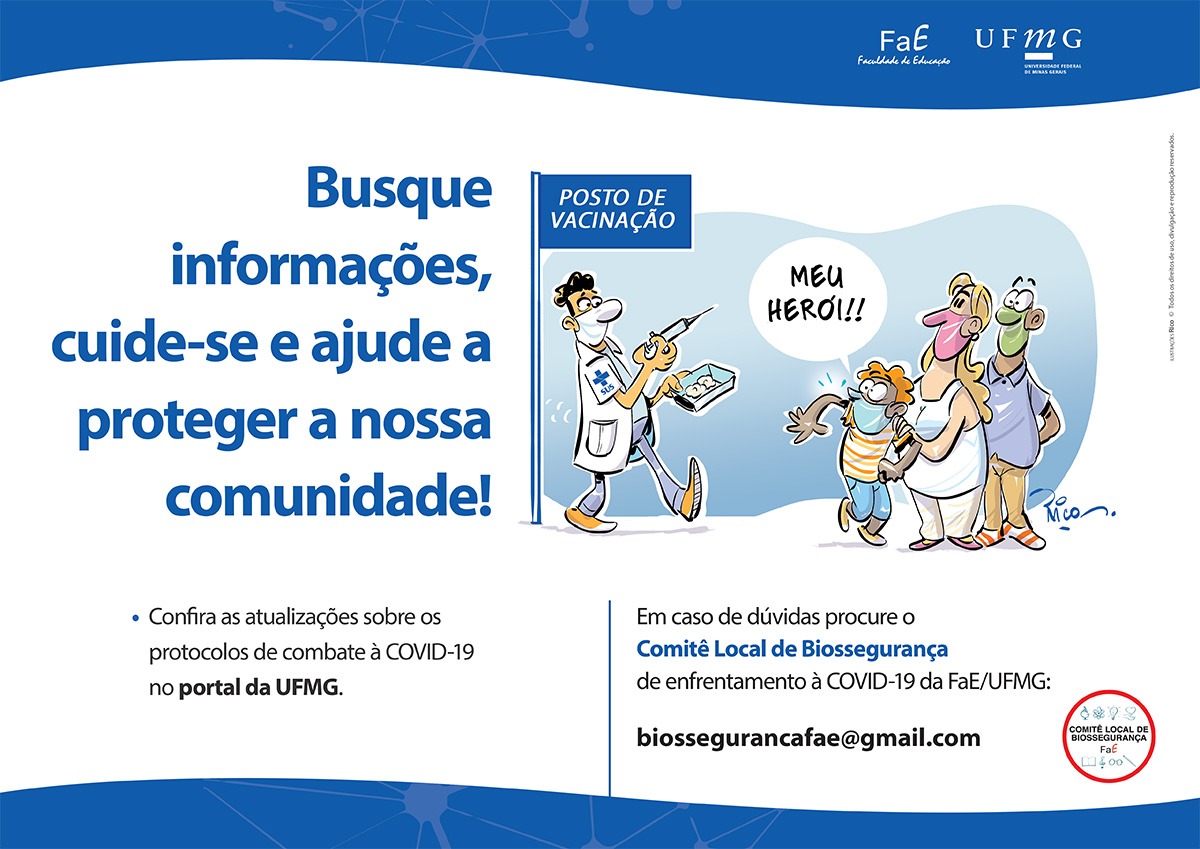 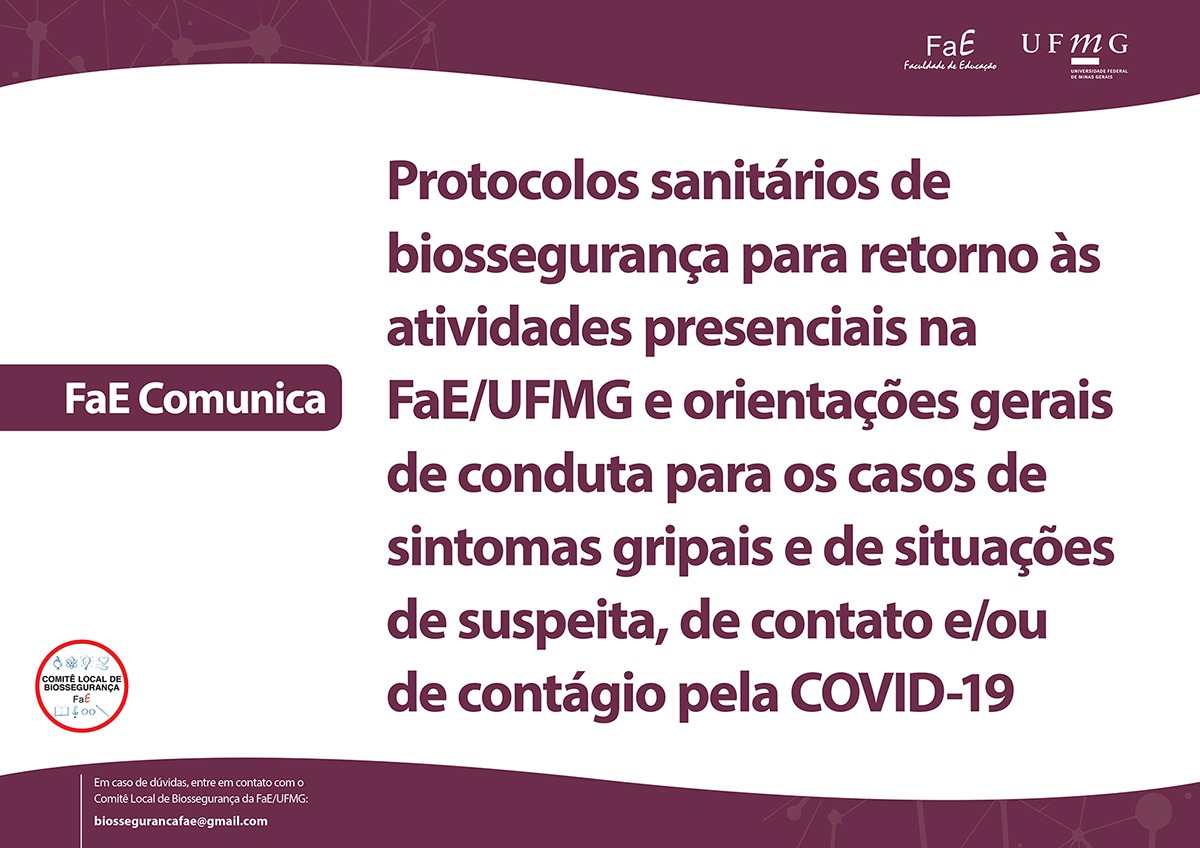 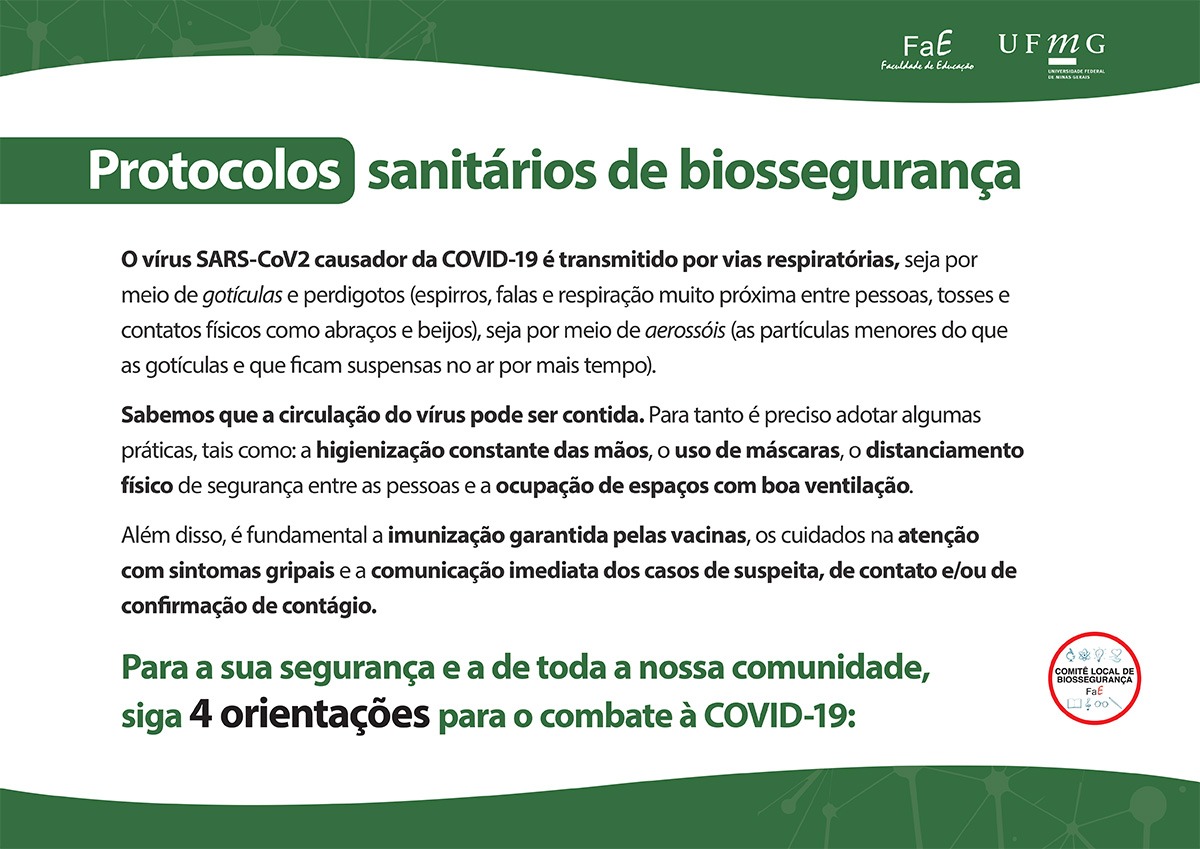 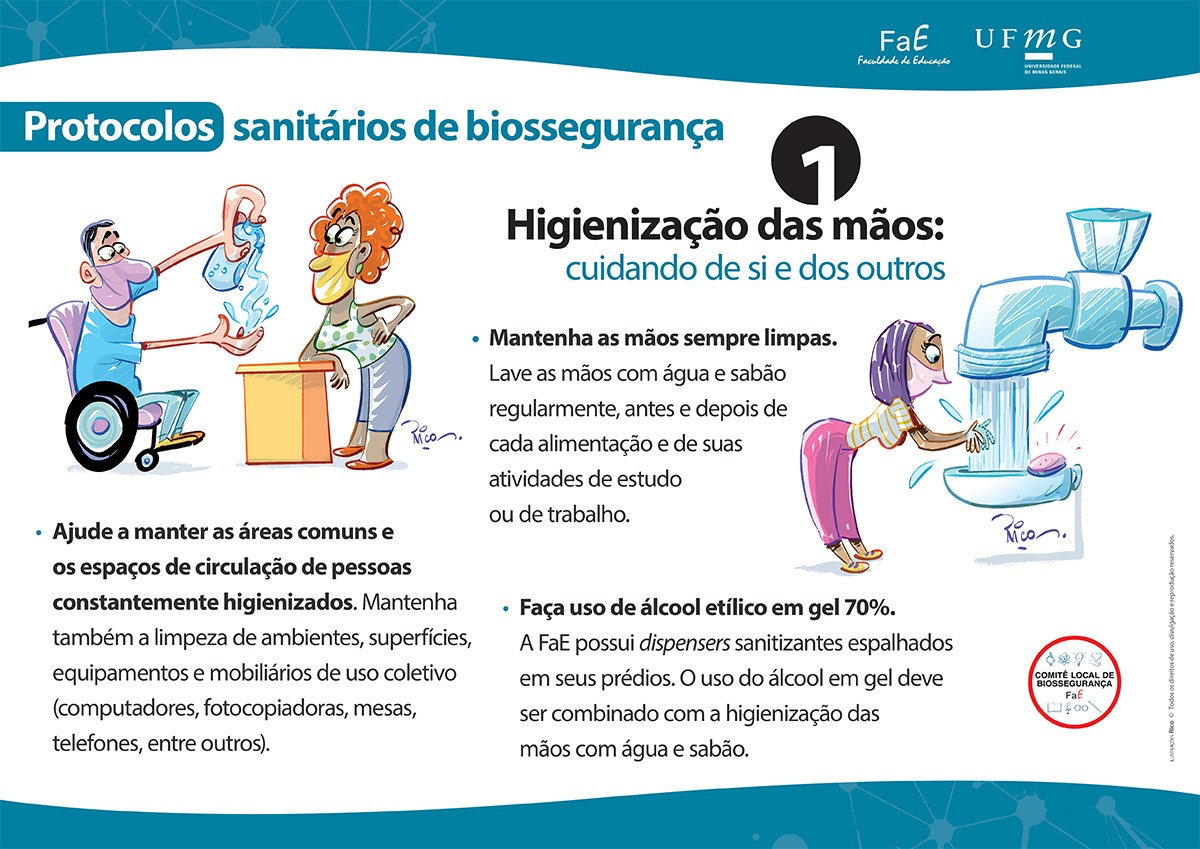 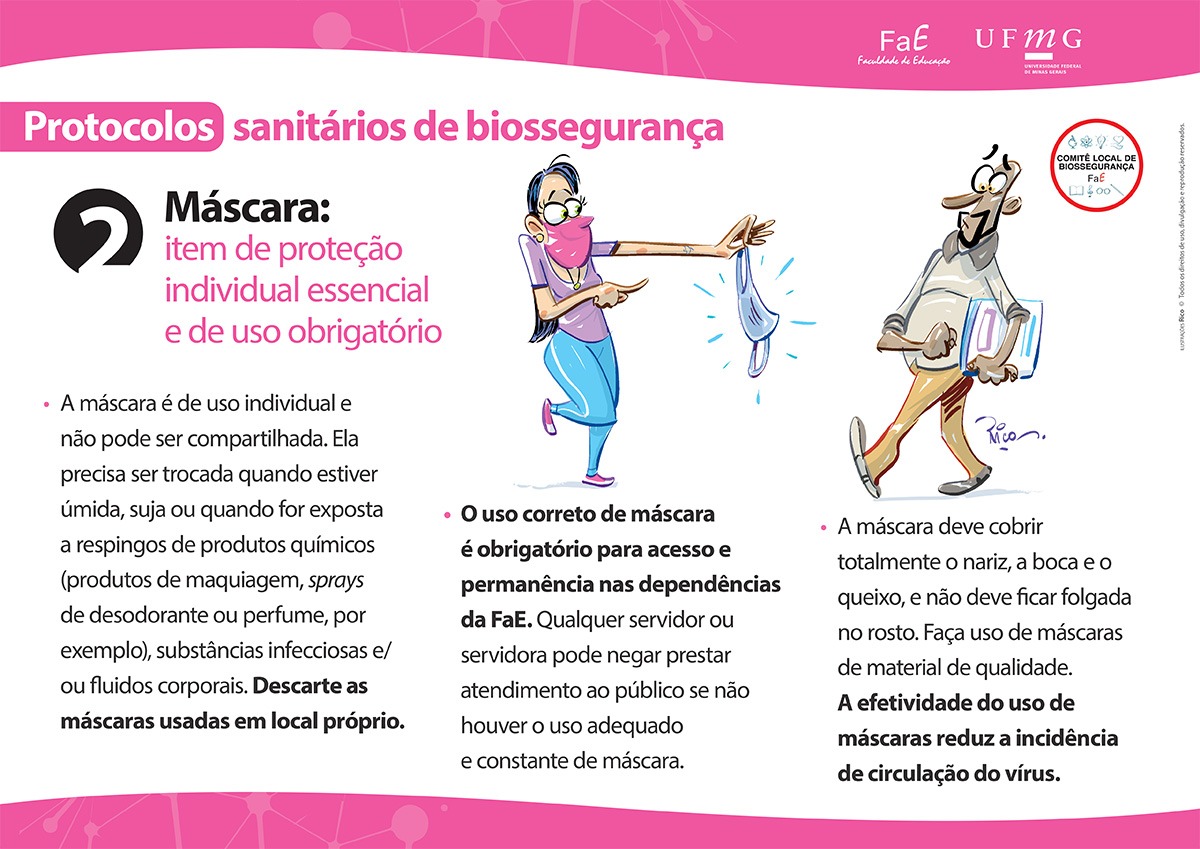 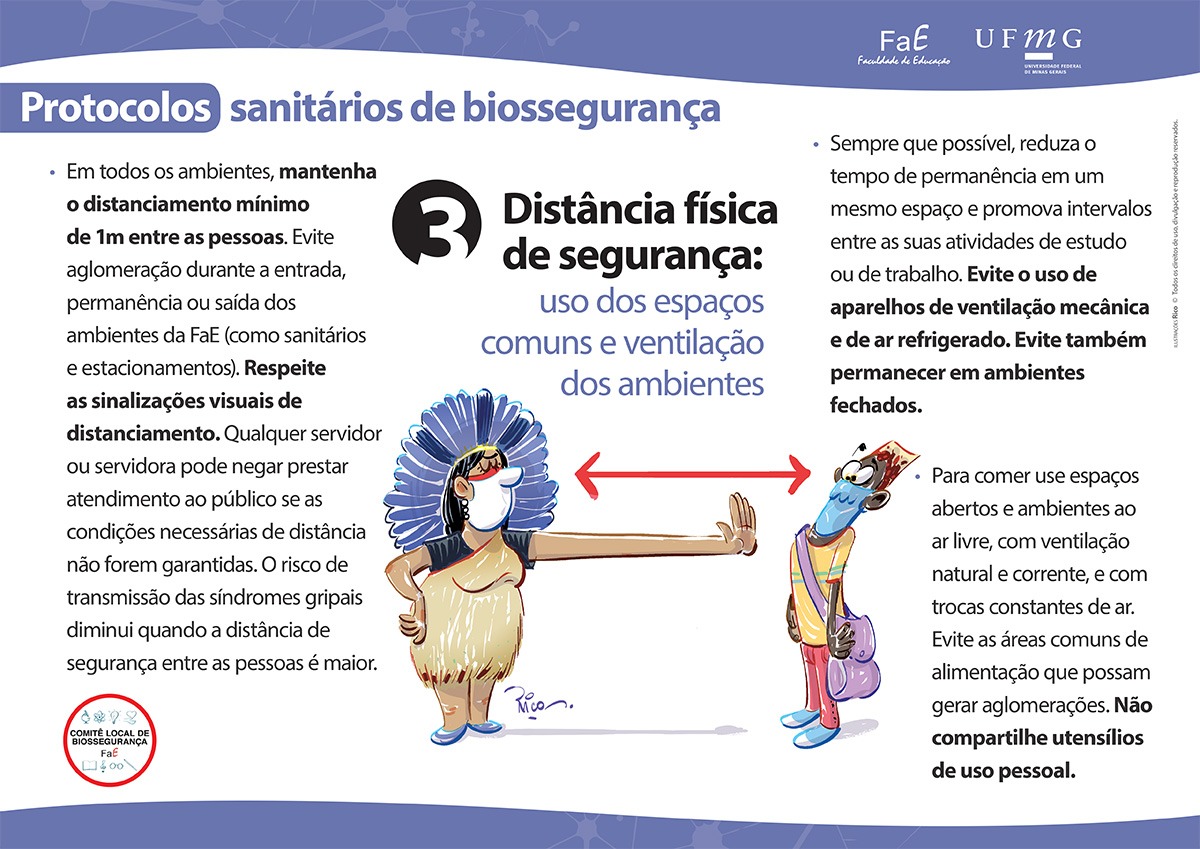 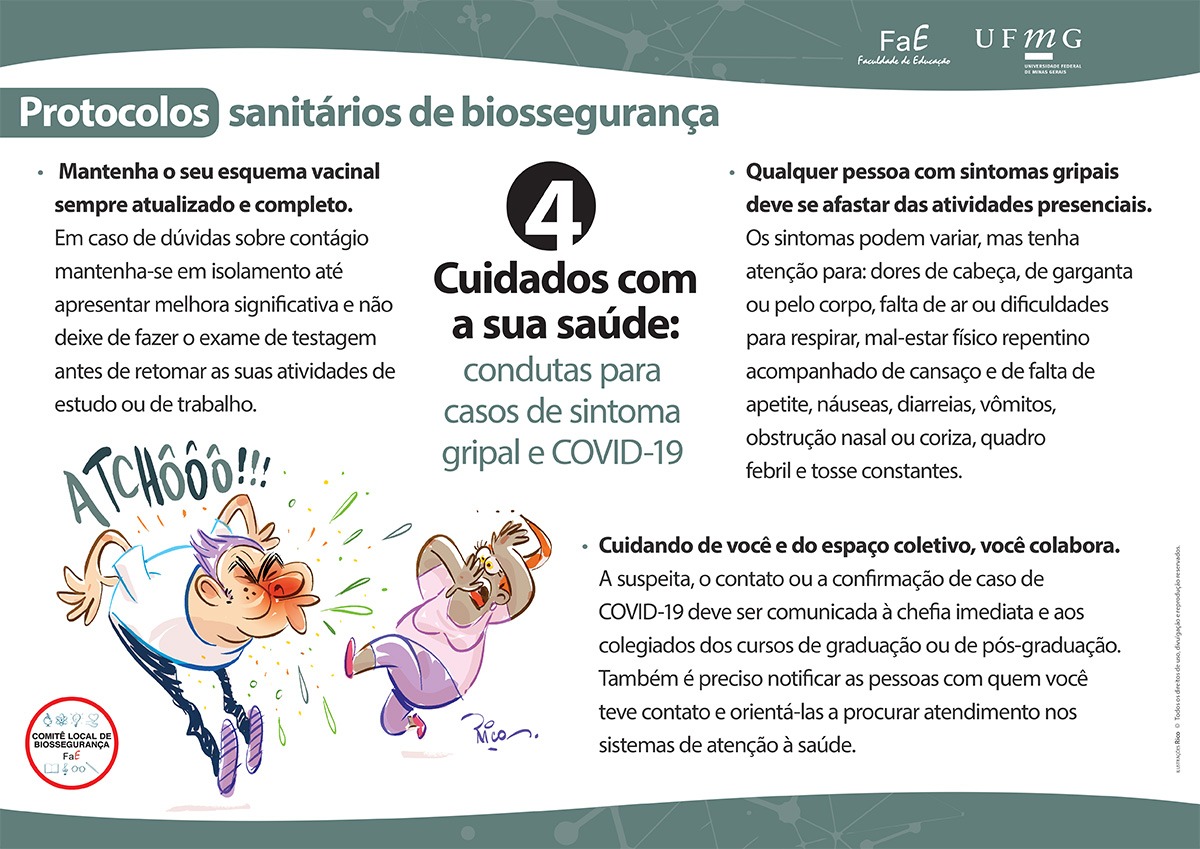 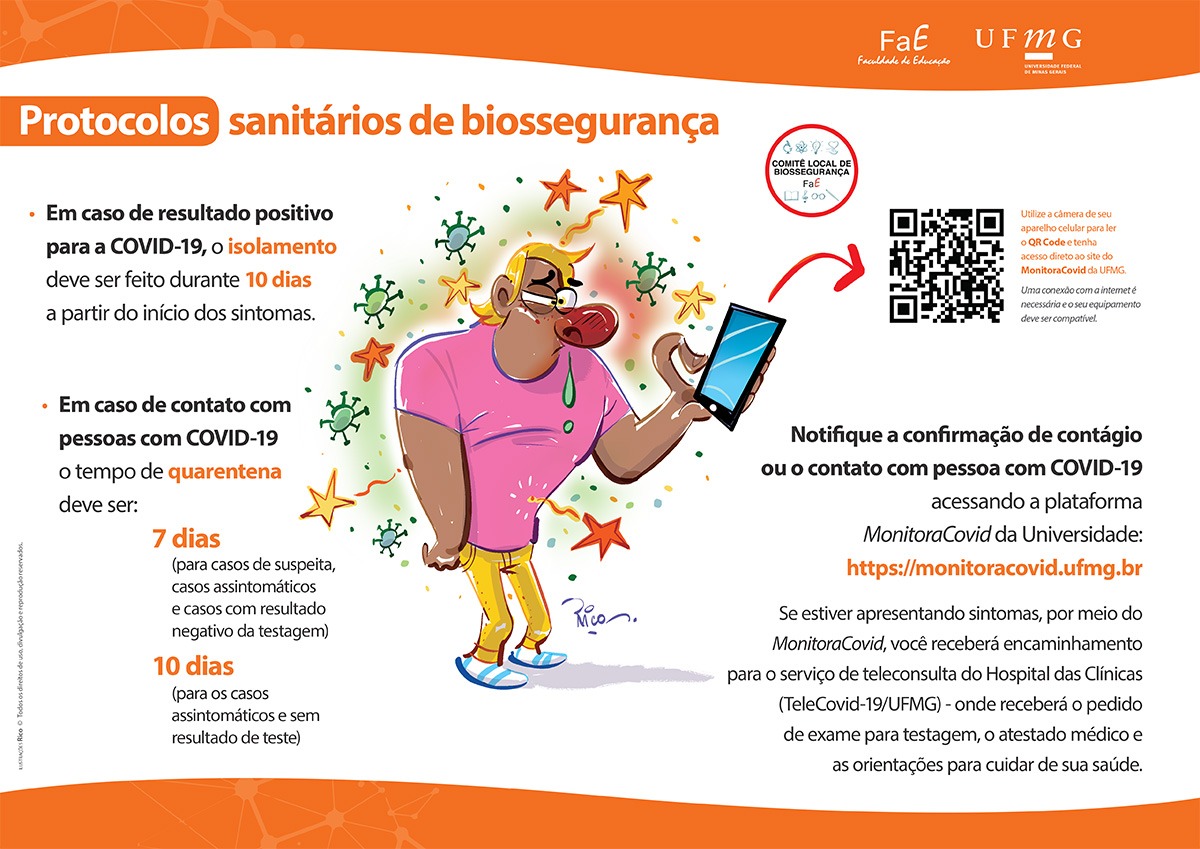 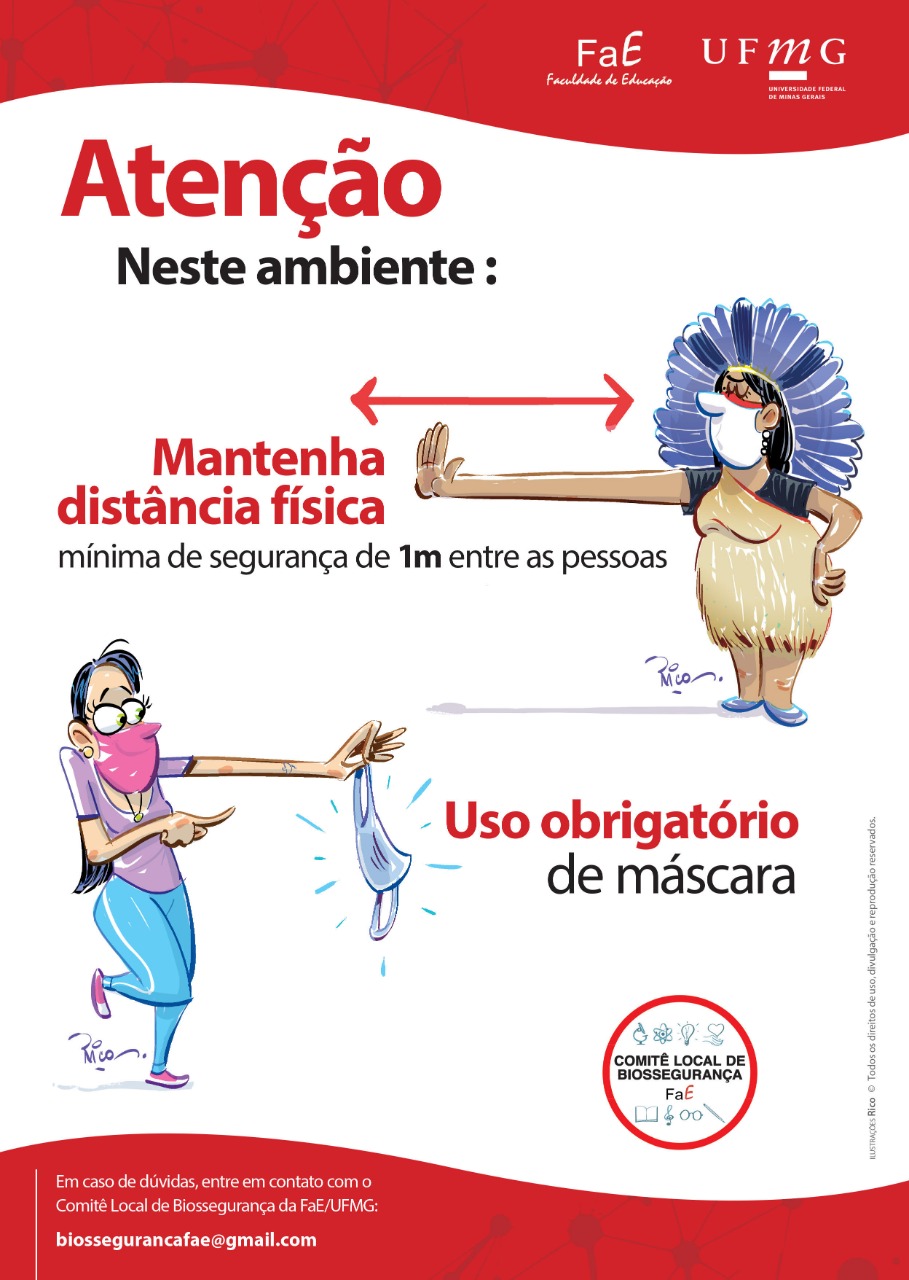 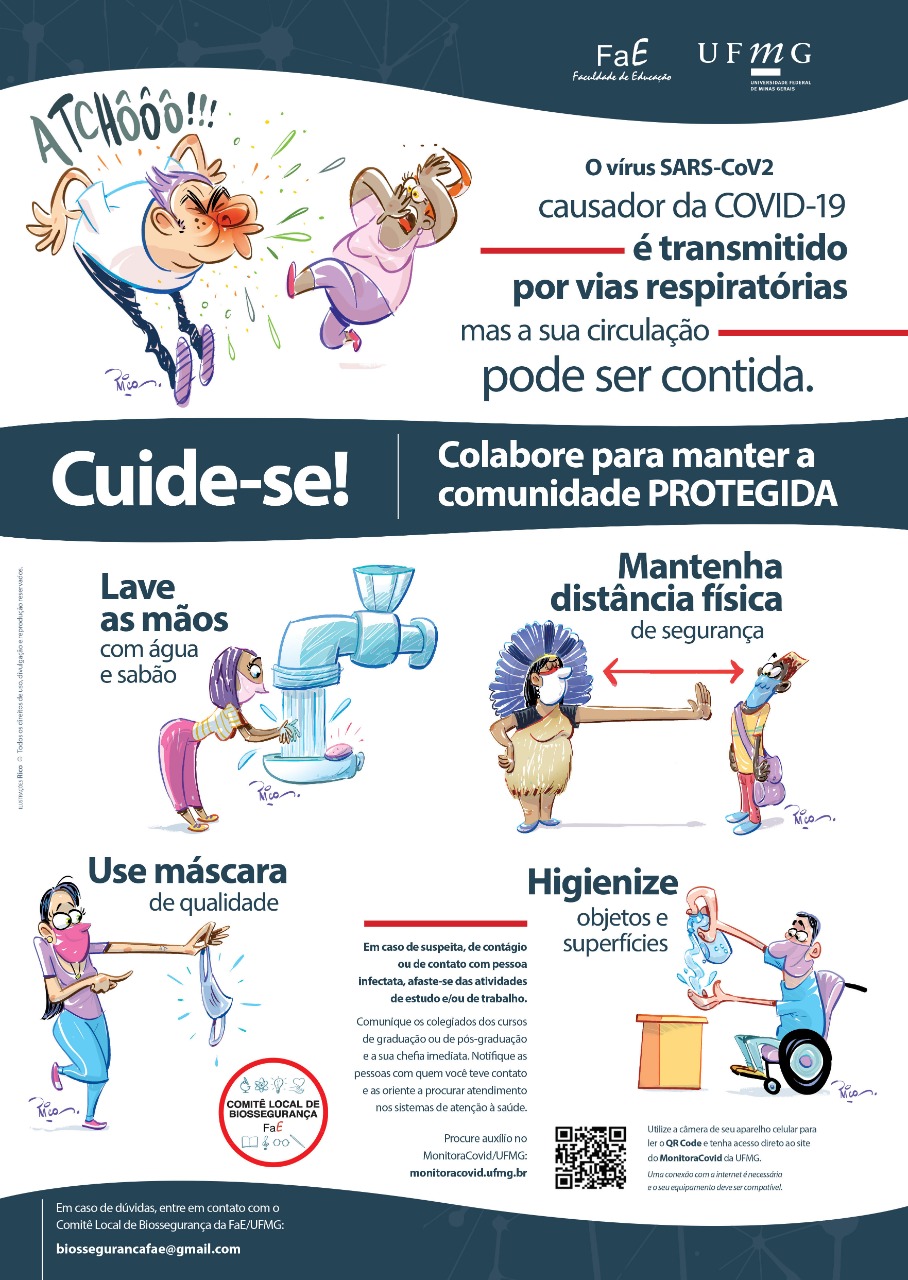 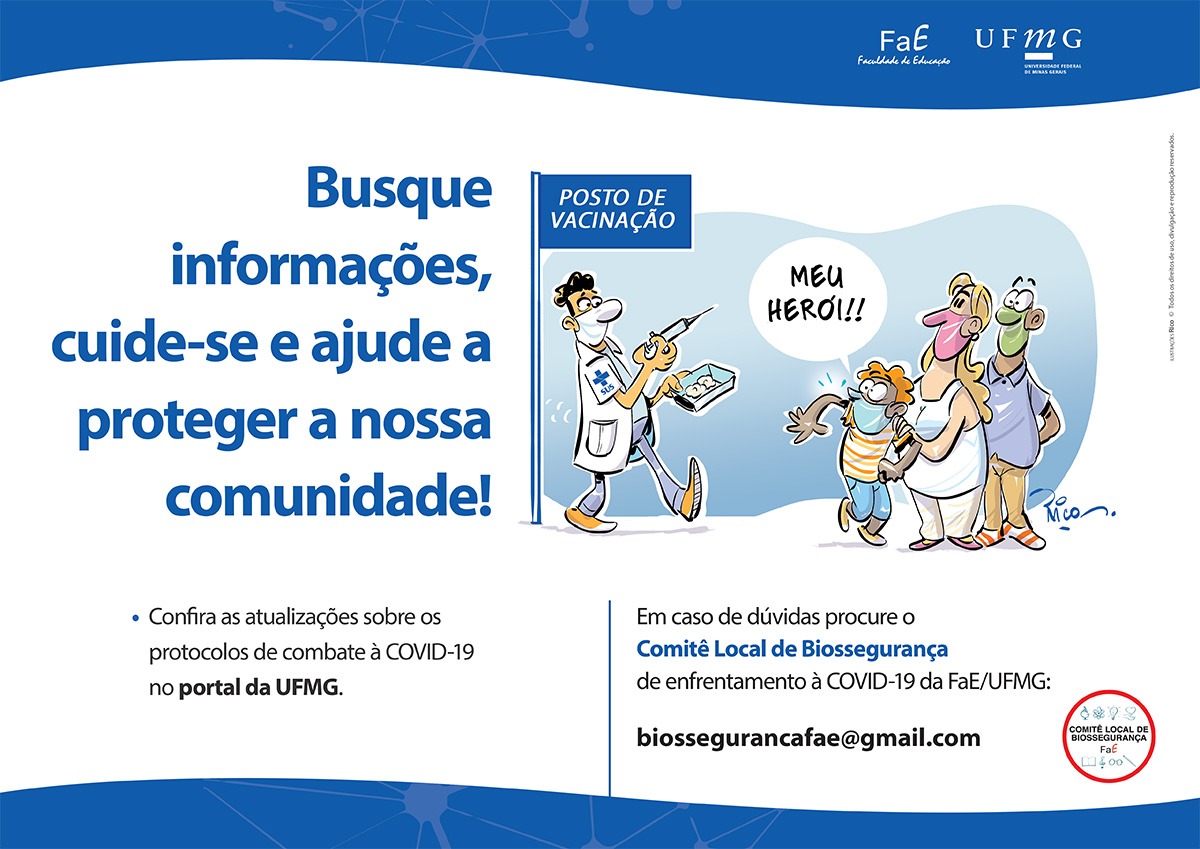